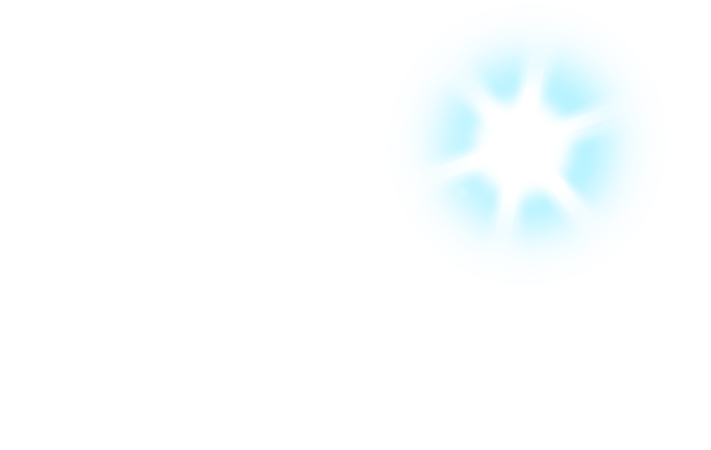 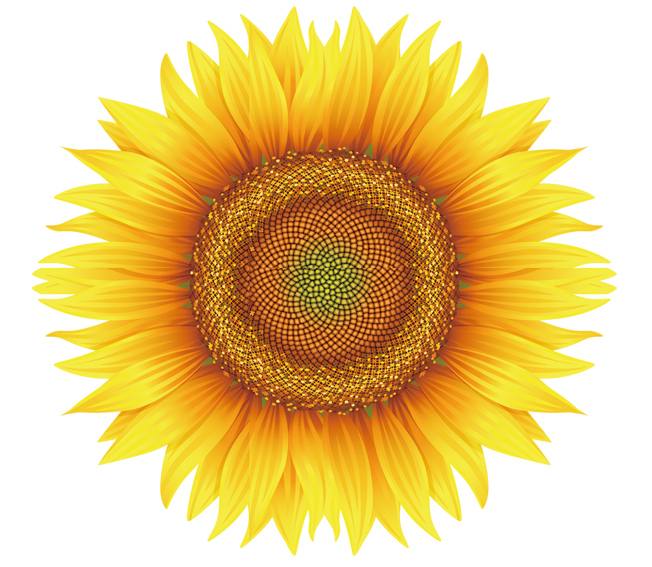 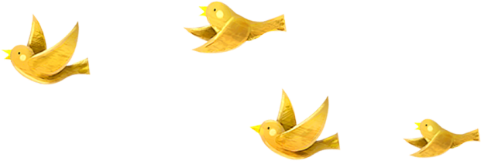 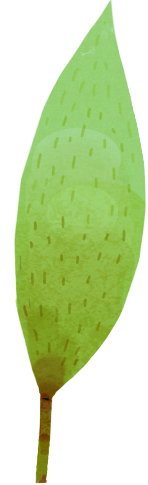 CHỦ ĐỀ 7
CHỦ ĐỀ 7
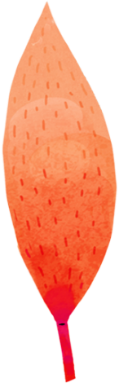 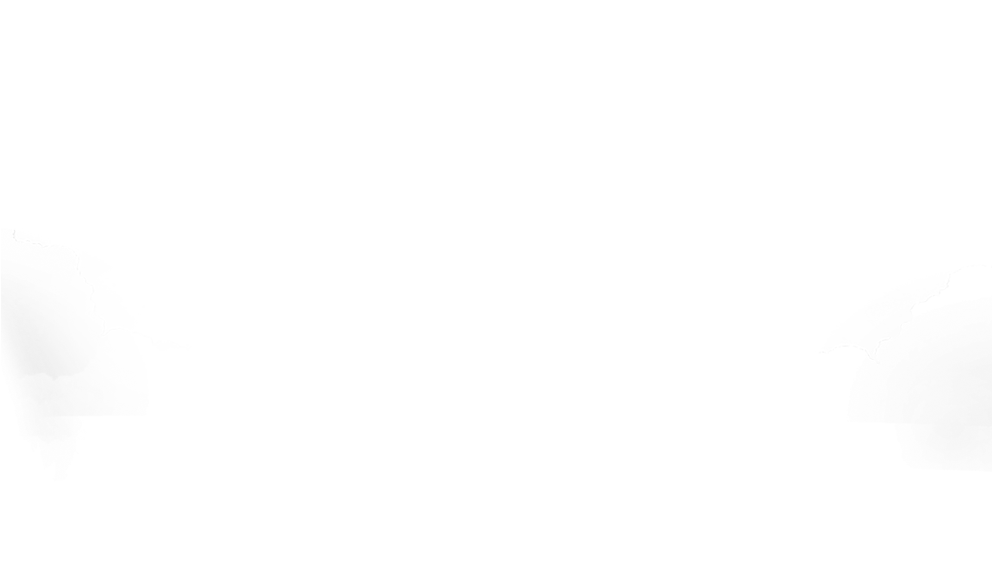 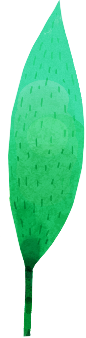 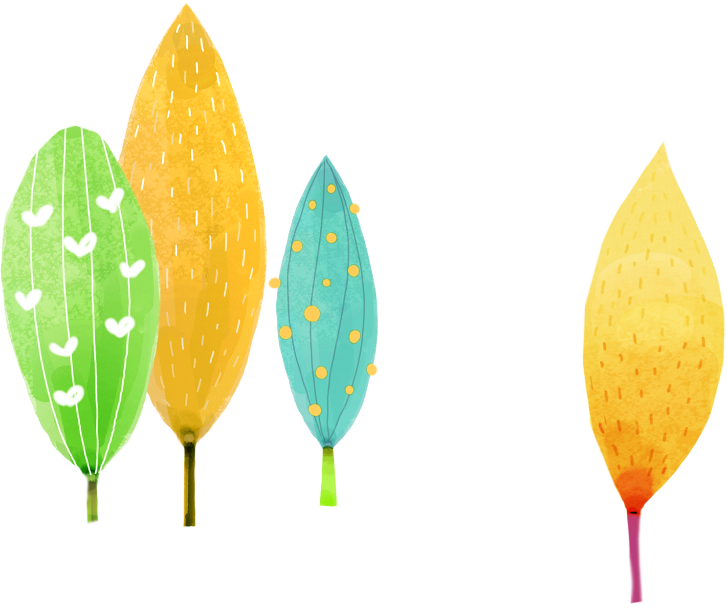 ÔN TẬP
ÔN TẬP
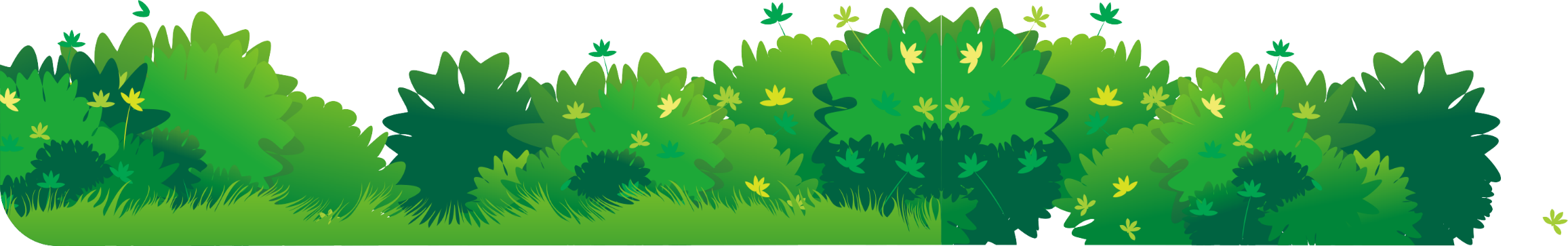 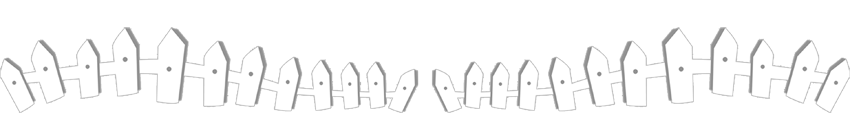 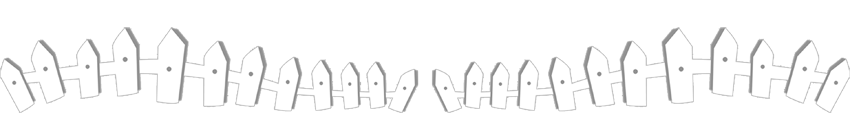 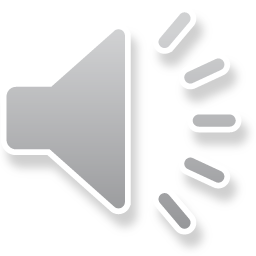 Giáo viên: Nguyễn Thị Quỳnh Dung
[Speaker Notes: 更多模板请关注：https://haosc.taobao.com]
Tiết 1
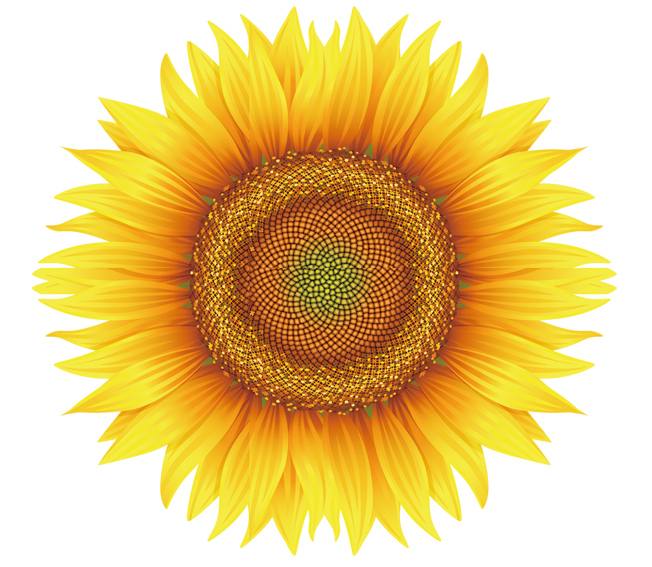 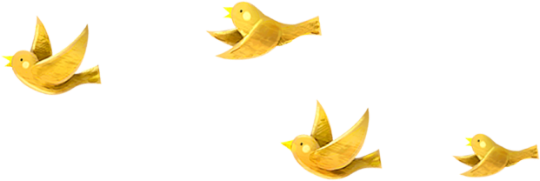 1
Khởi động
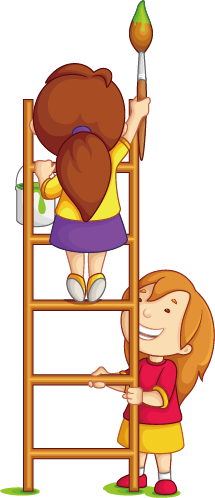 Em hãy nhắc lại tên bài học trước và nói về một số điều thú vị mà em học được.
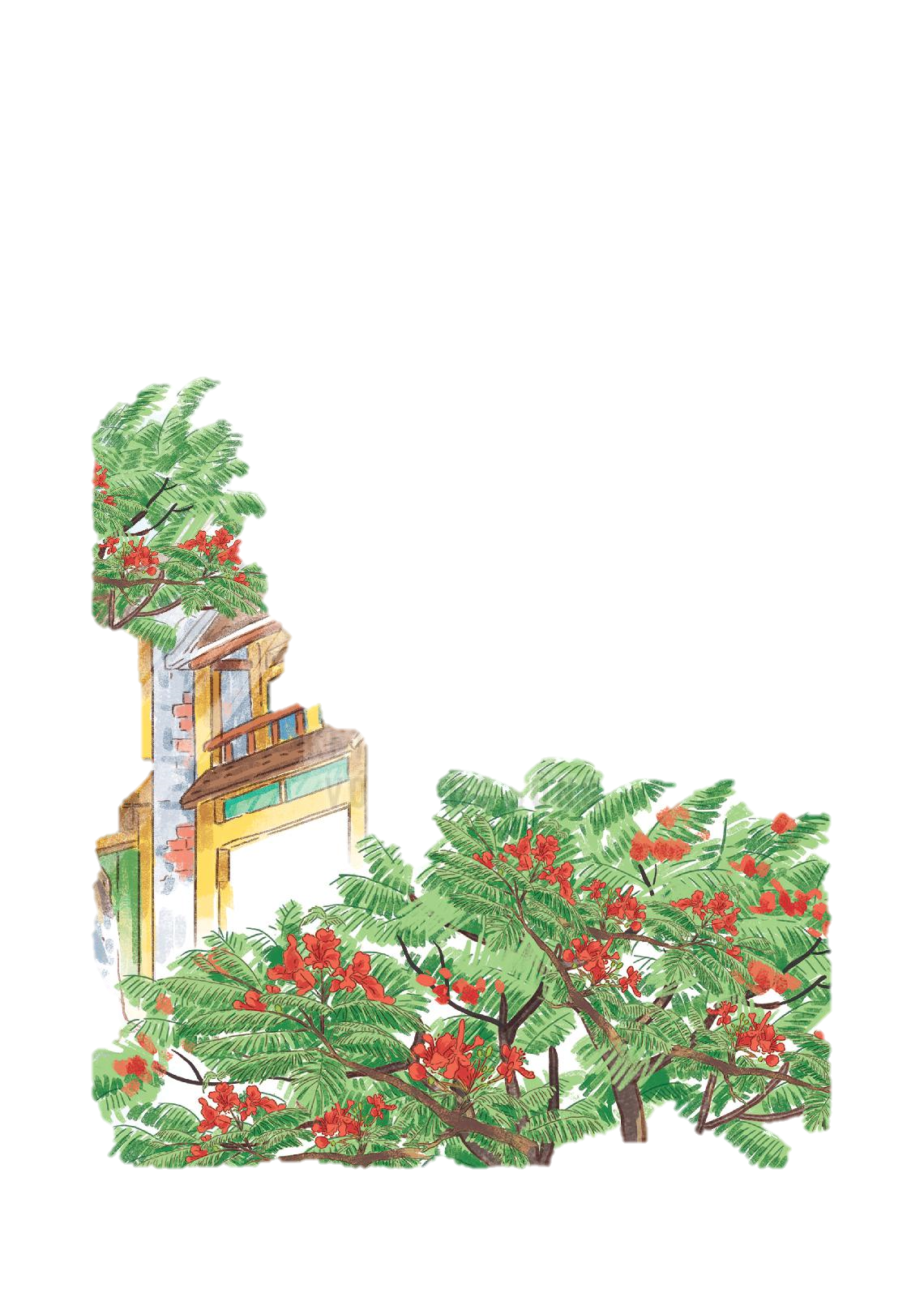 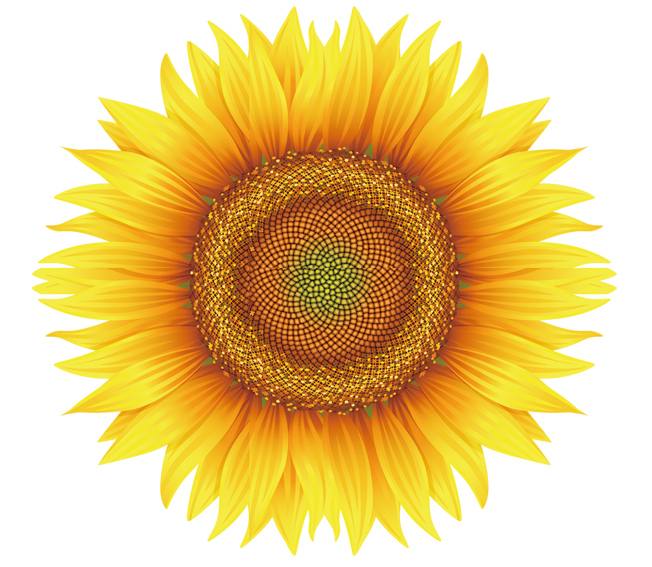 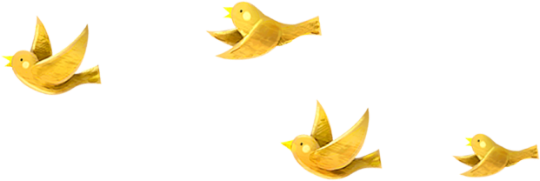 2
CÁC HOẠT ĐỘNG
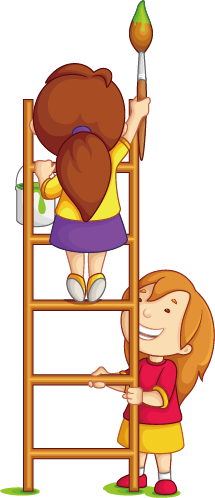 a/ HOẠT ĐỘNG 1 : 
Tìm từ ngữ có tiếng chứa vần :
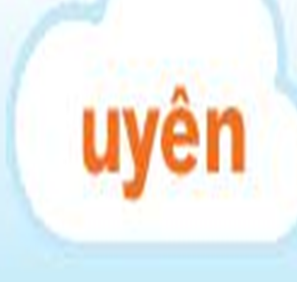 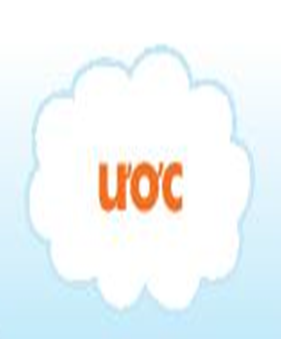 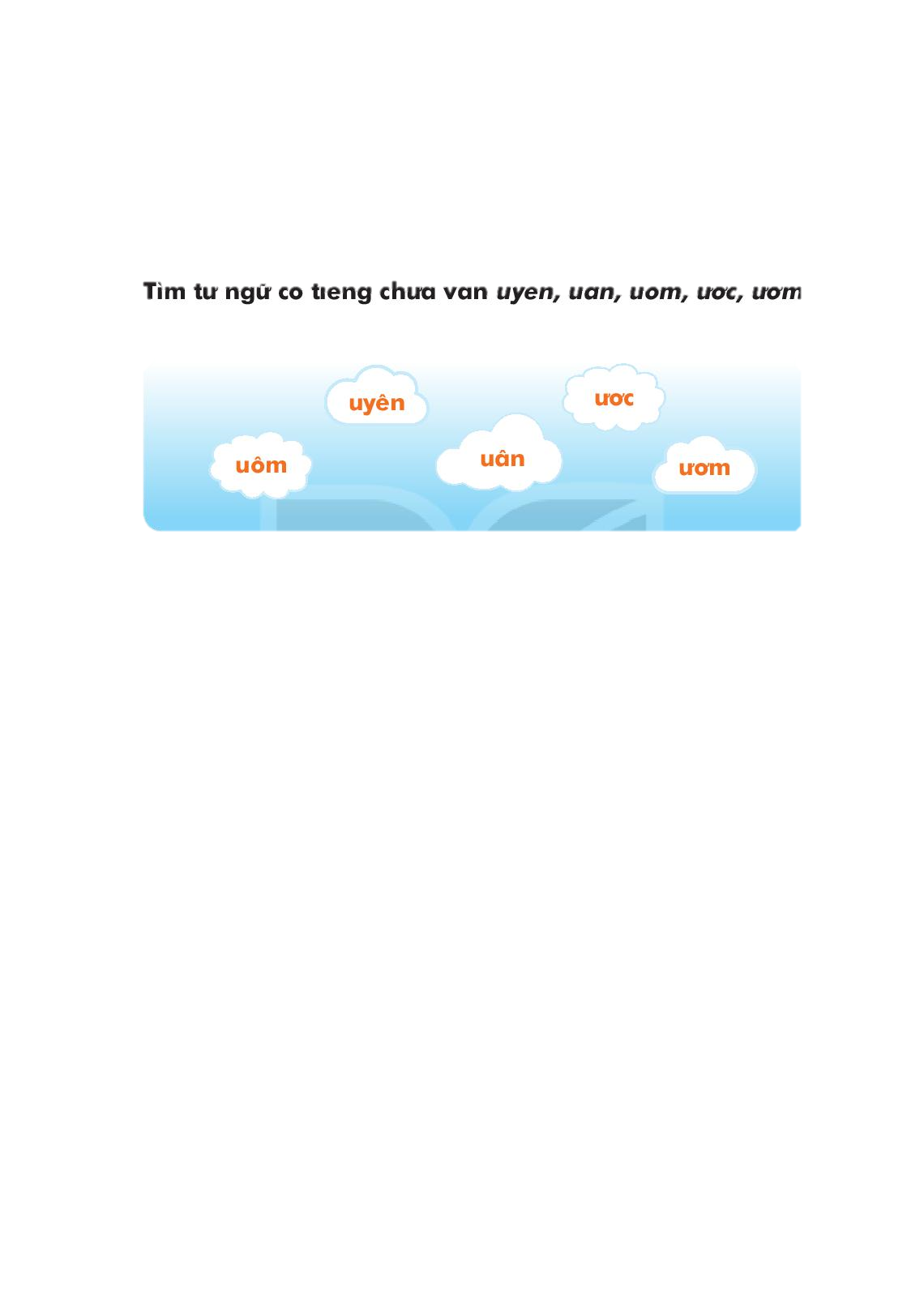 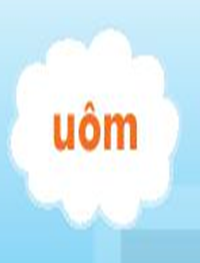 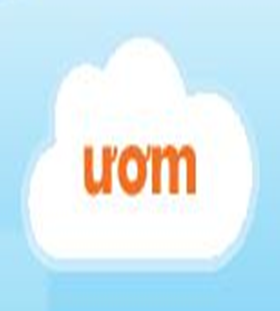 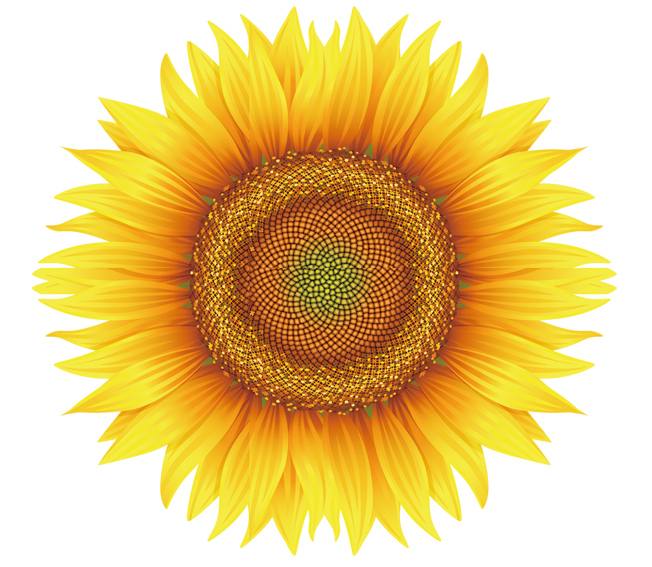 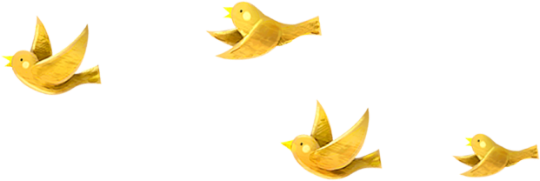 GIẢI LAO
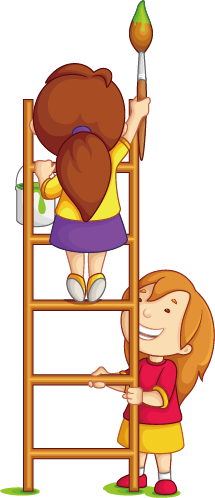 b/ HOẠT ĐỘNG 2  : 
Xếp các từ ngữ vào nhóm phù hợp (nhìn thấy, nghe thấy, ngửi thấy):
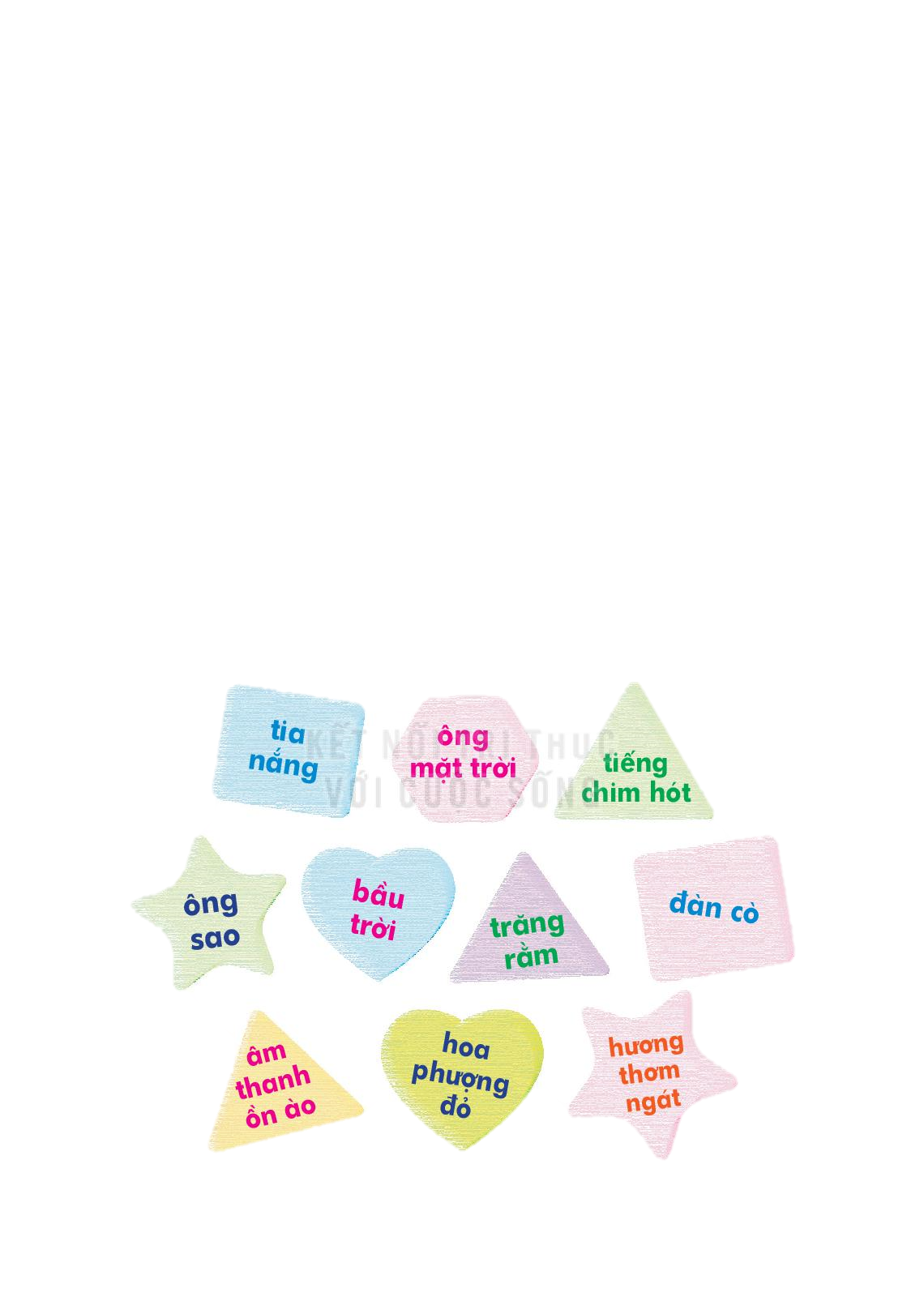 nhìn thấy
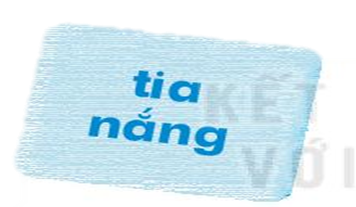 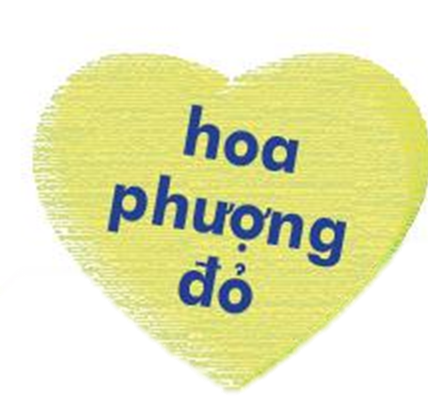 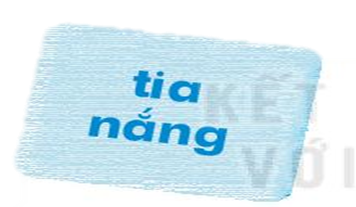 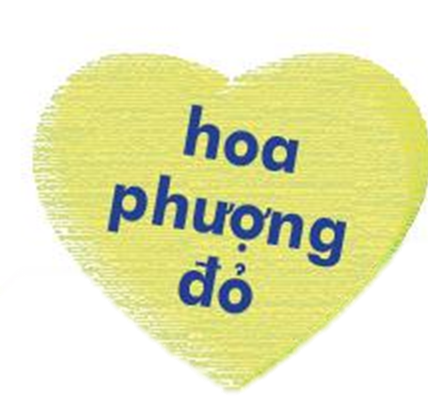 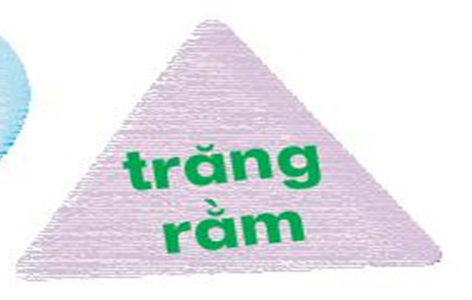 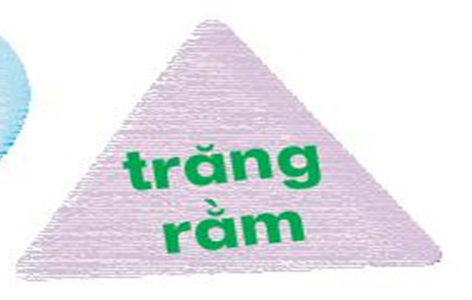 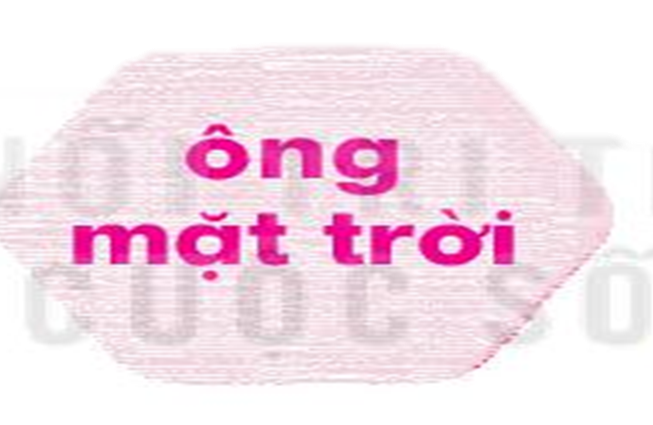 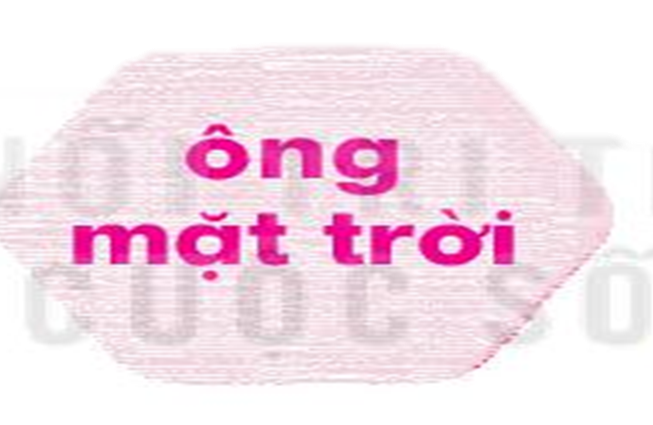 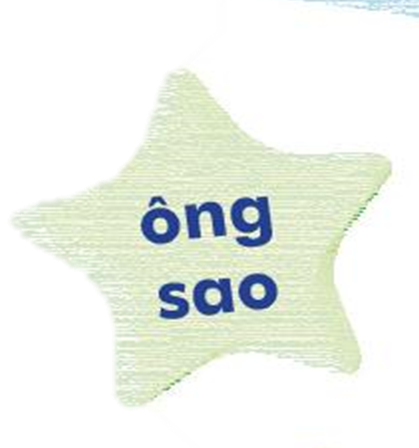 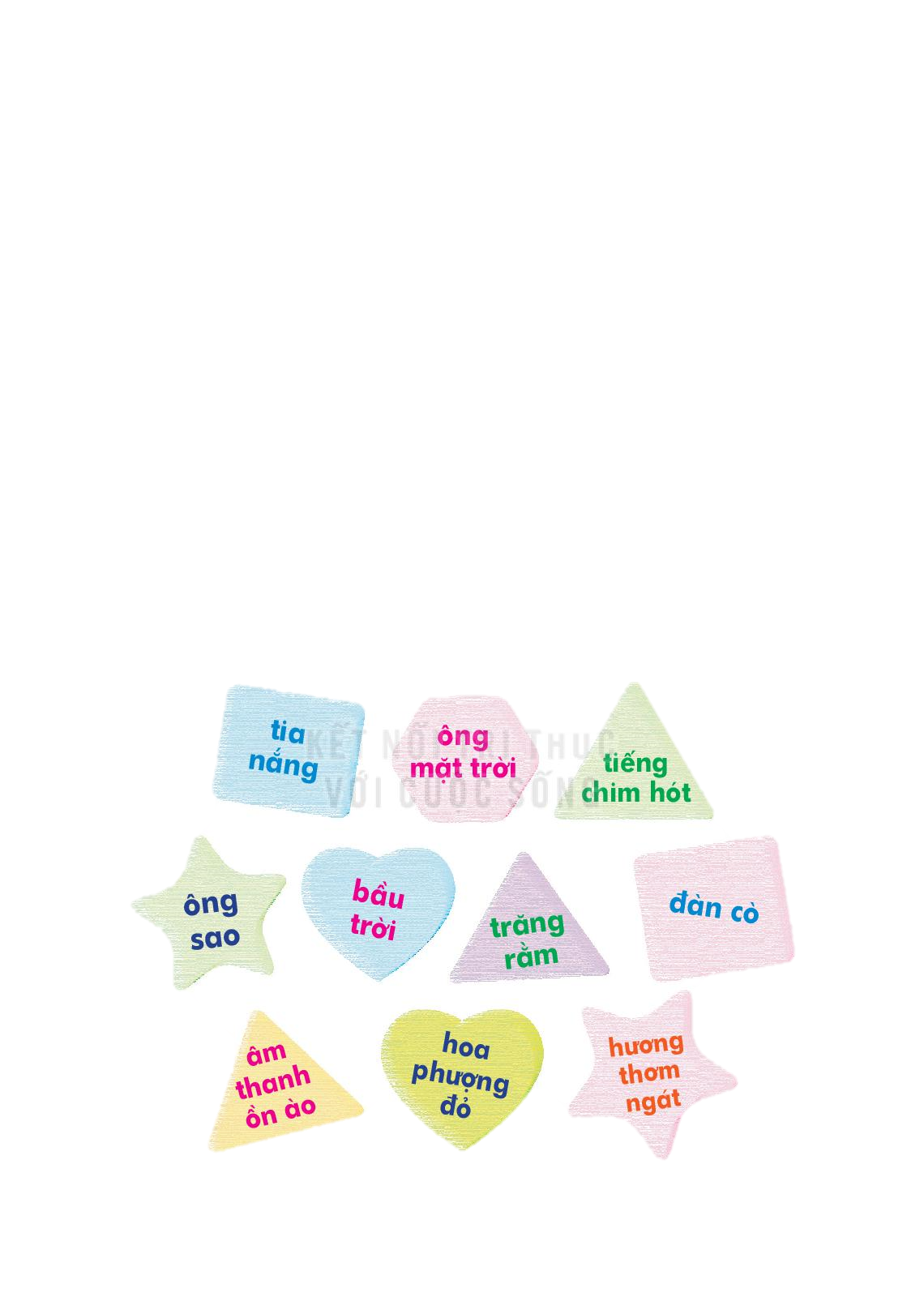 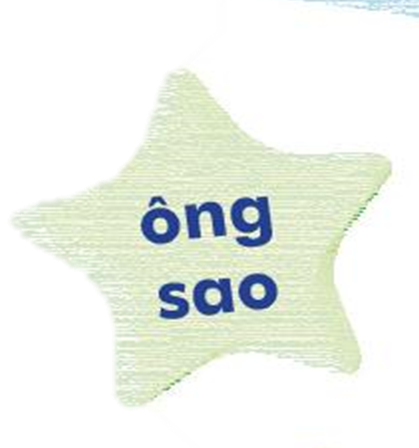 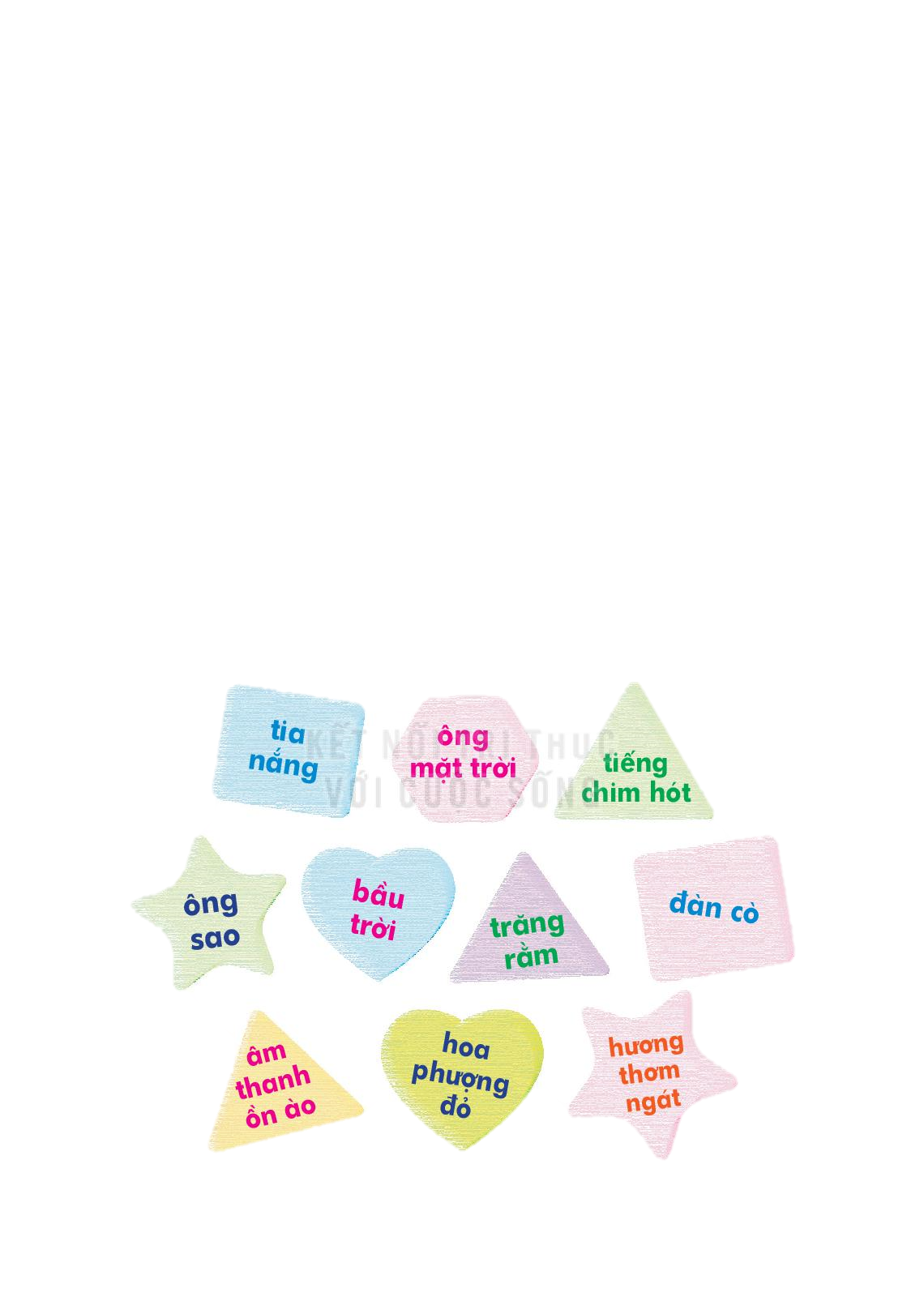 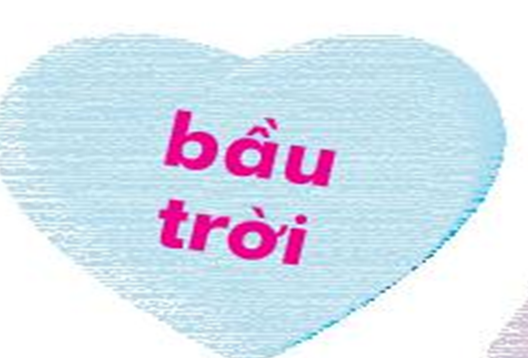 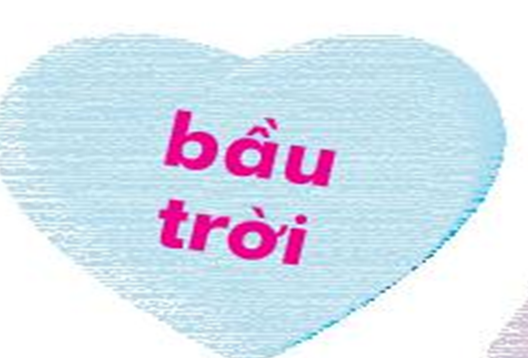 nghe thấy
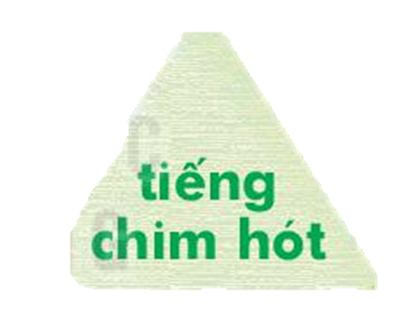 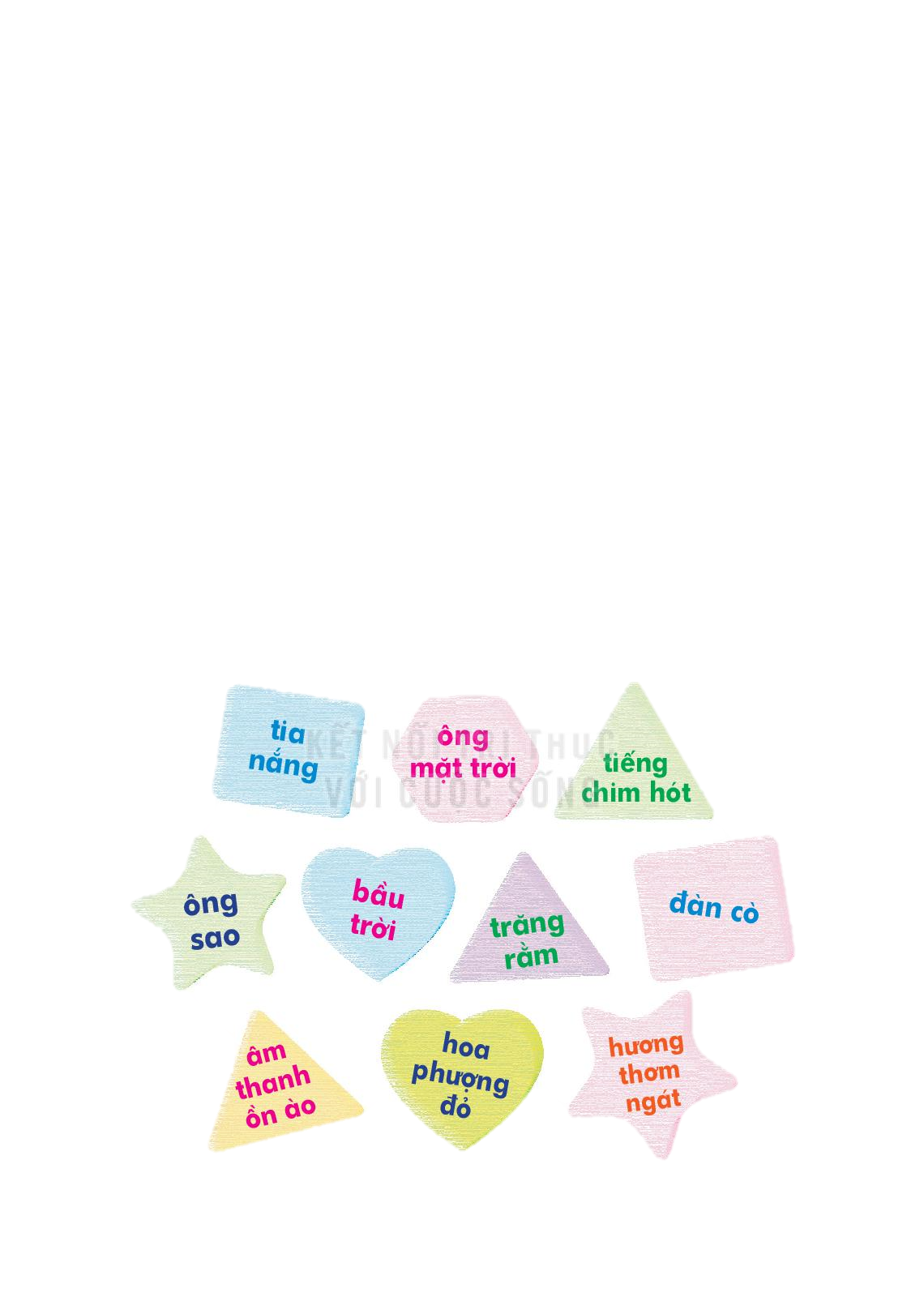 ngửi thấy
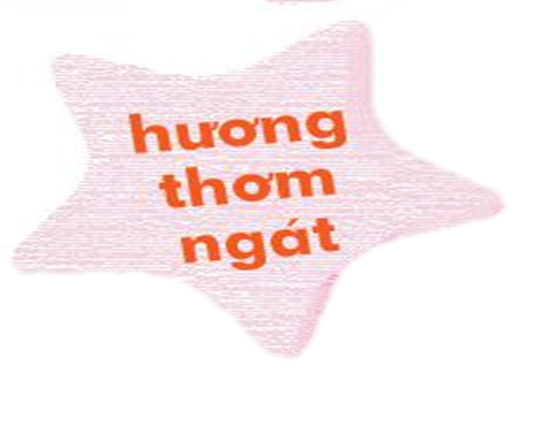 Đọc đồng thanh
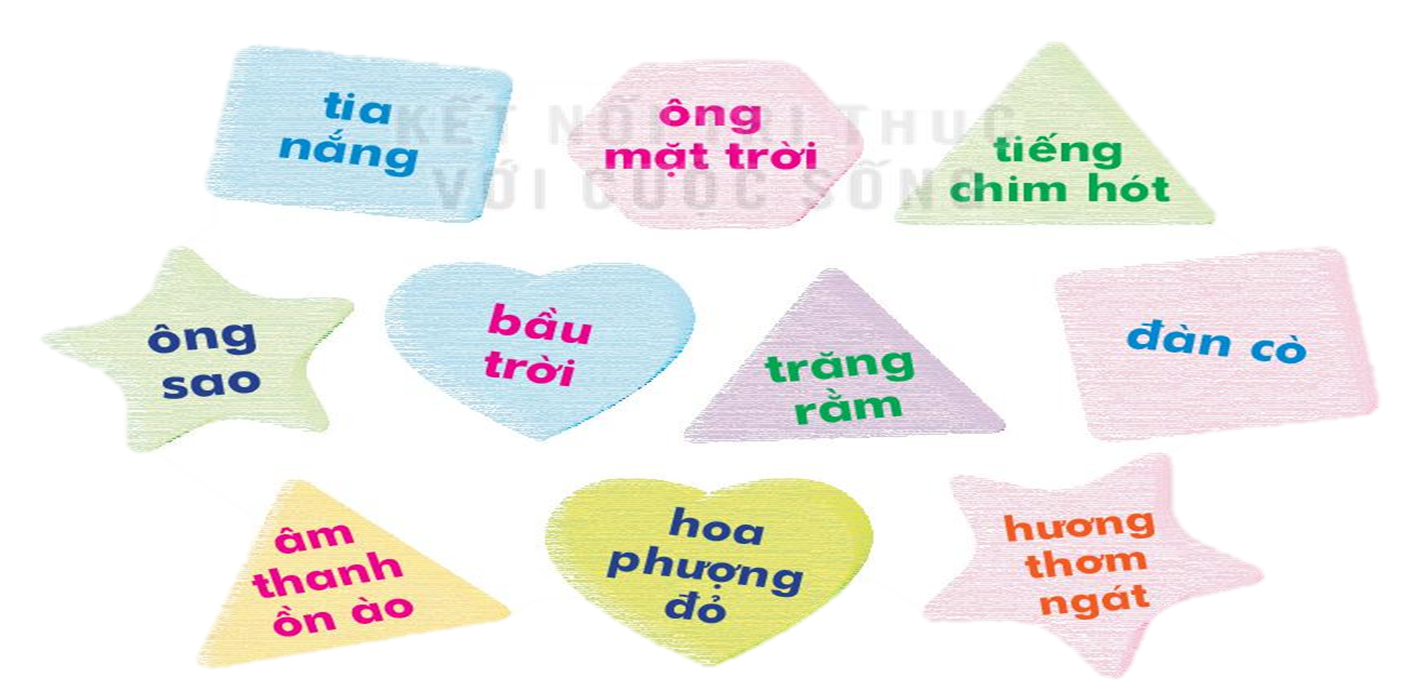 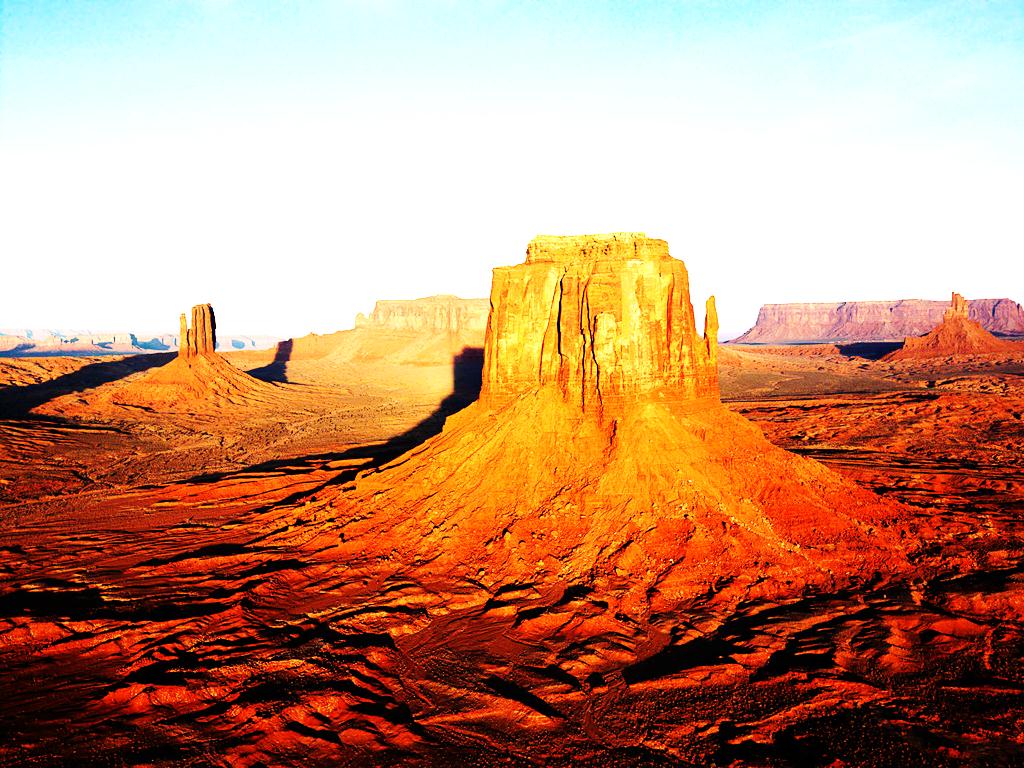 TIẾT 2
1. KHỞI ĐỘNG :
Thi nói câu có 1 trong các từ sau
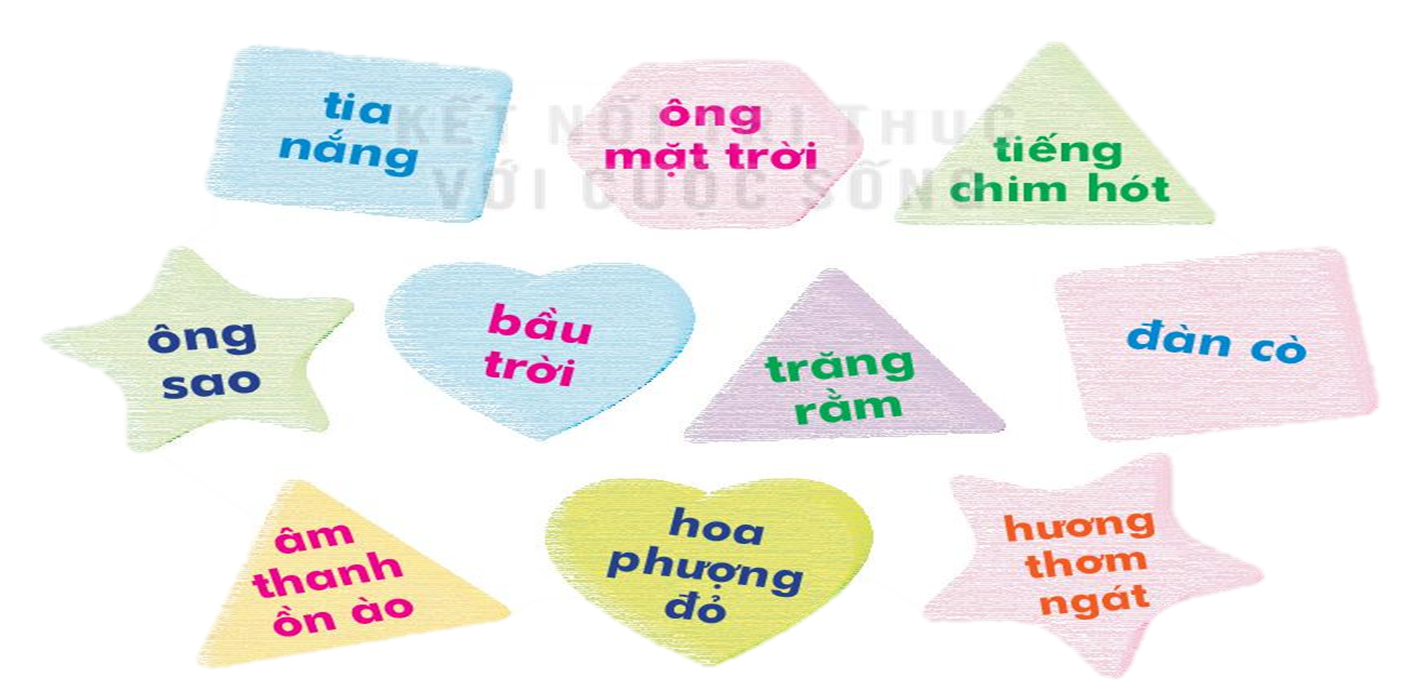 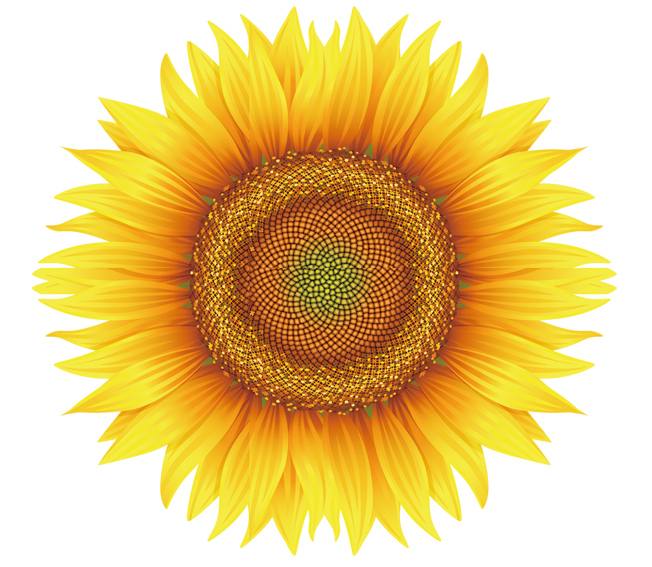 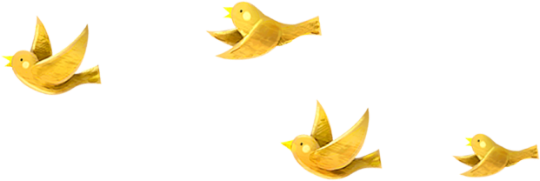 2
CÁC HOẠT ĐỘNG
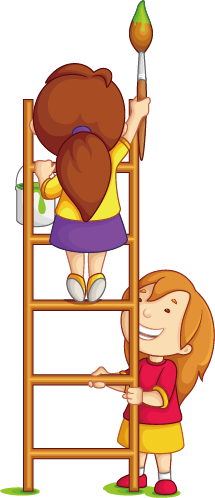 a/  HOẠT ĐỘNG 1:

Viết 1-2 câu về cảnh vật xung quanh
Cảnh sân trường
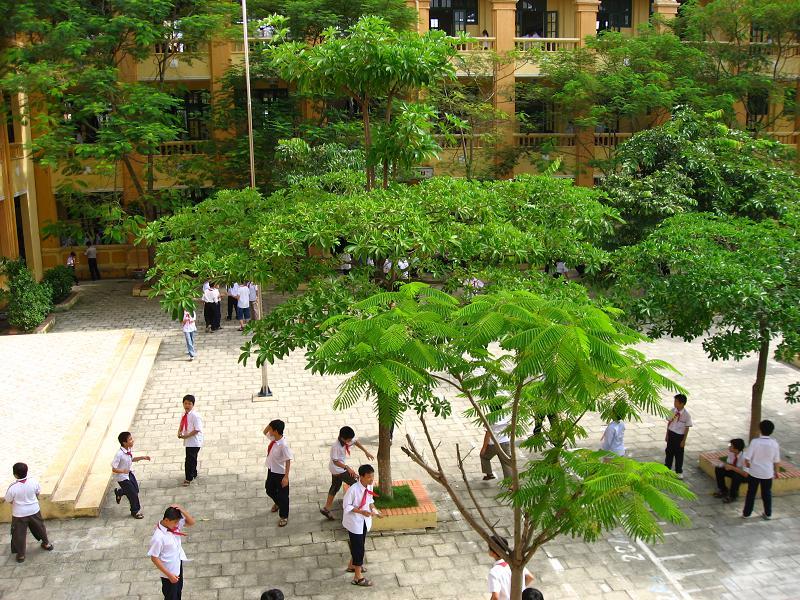 Cảnh đồng quê
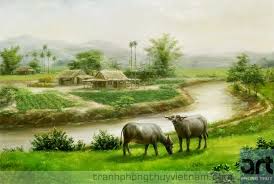 Cảnh cầu Bàn Tay ở Bà Nà
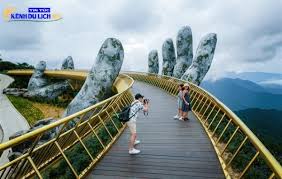 Cảnh cầu Rồng
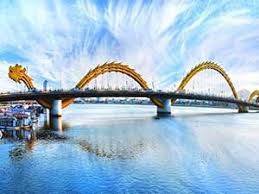 Cảnh biển
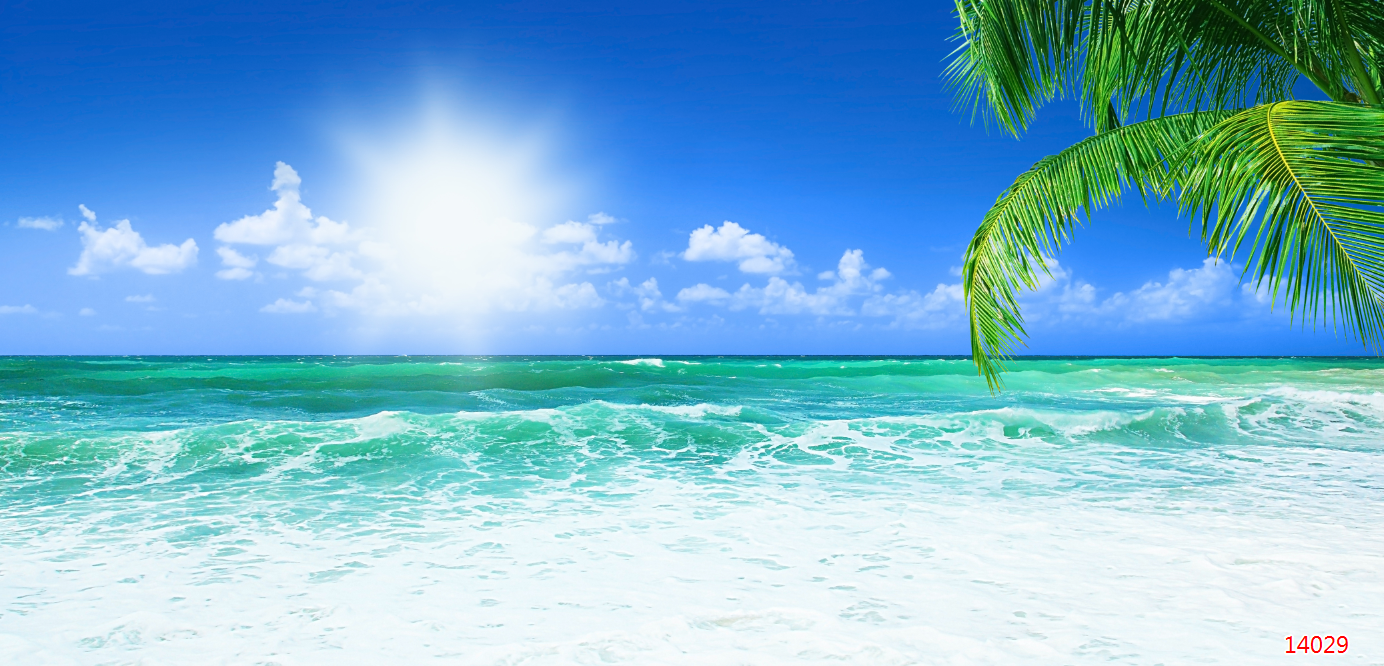 Mẫu :
   
        Trường em có rất nhiều cây xanh. Vào giờ ra chơi sân trường em rất nhộn nhịp.
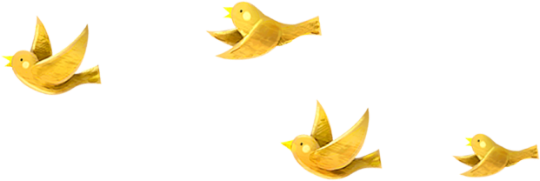 Giải lao
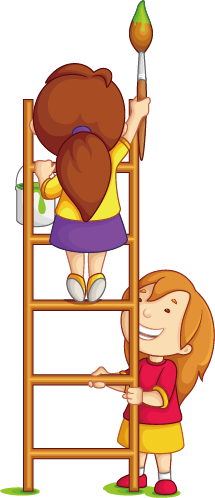 b/  HOẠT ĐỘNG 2:
  Mỗi bạn vẽ một bức tranh về cảnh vật xung quanh và đặt tên cho bức tranh sau đó nói cho bạn nhóm mình nghe về tranh mình vừa vẽ.
Gợi ý :  Vẽ một bức tranh về cảnh vật xung quanh.
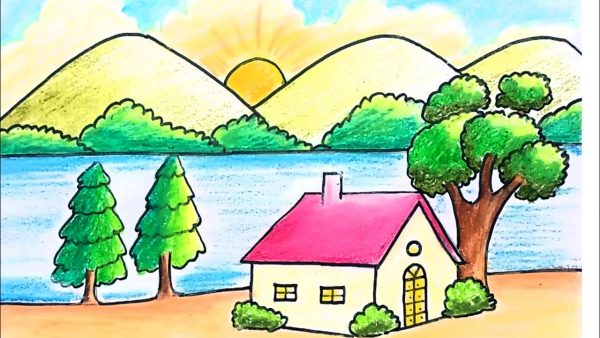 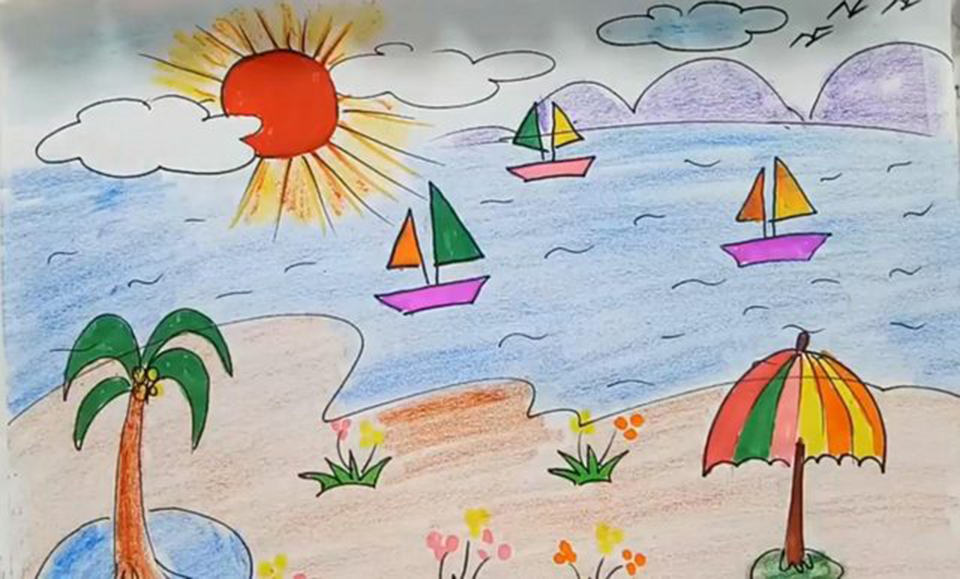 b/  HOẠT ĐỘNG 3: Đọc mở rộng.

GV chuẩn bị sẵn các bài thơ ngắn. Mỗi bài in ra nhiều bản, phát cho 1 HS 1 bài bất kỳ yêu cầu HS đọc cá nhân (3 phút). Sau đó gv chiếu từng bài và yêu cầu những em đọc bài đó chia sẻ về điều mình đọc được.
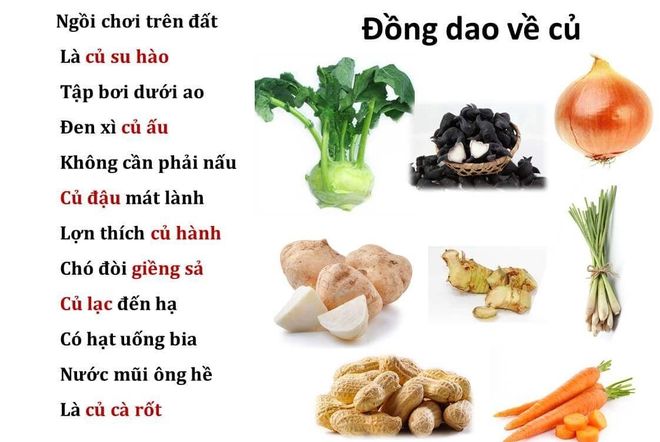 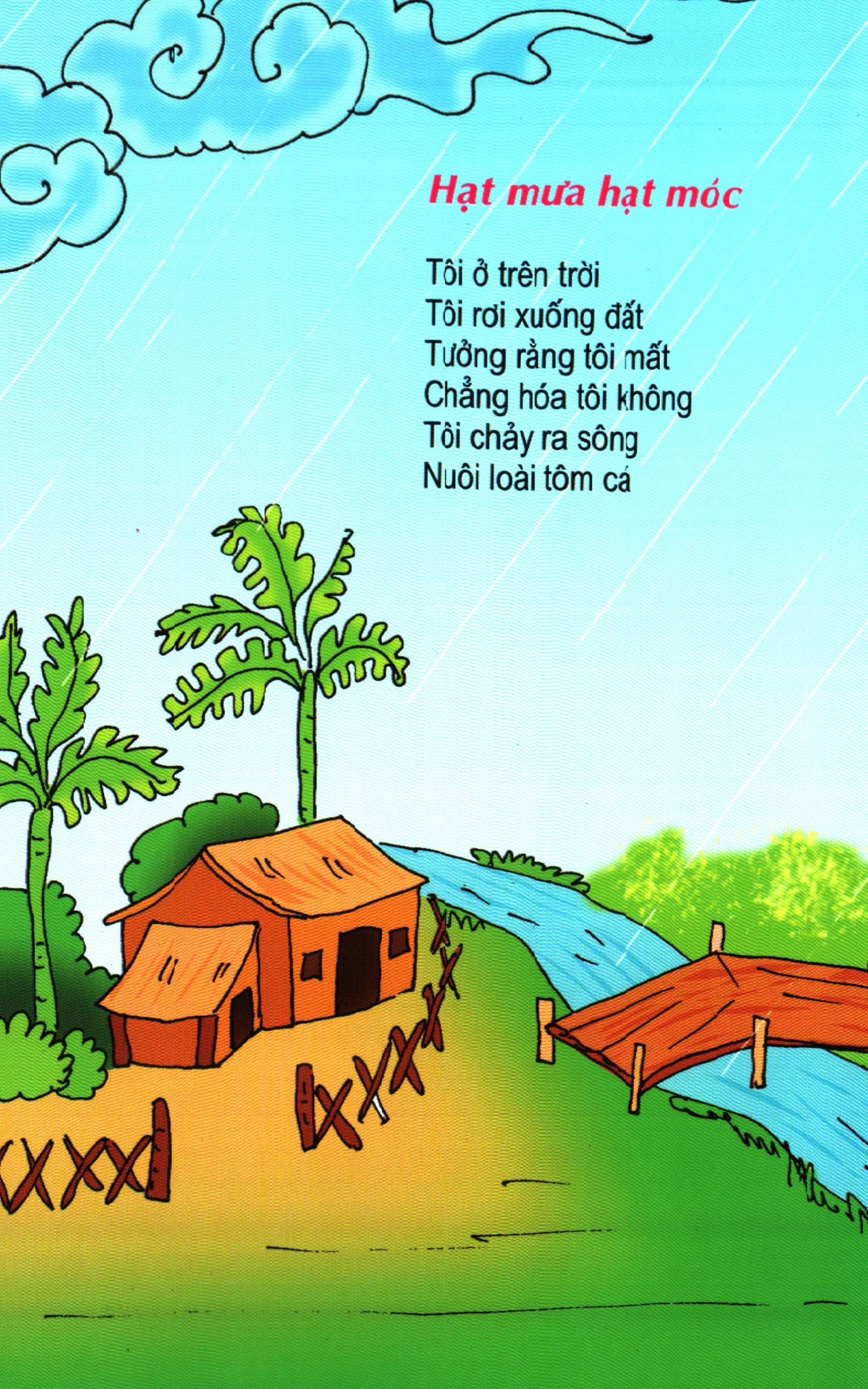 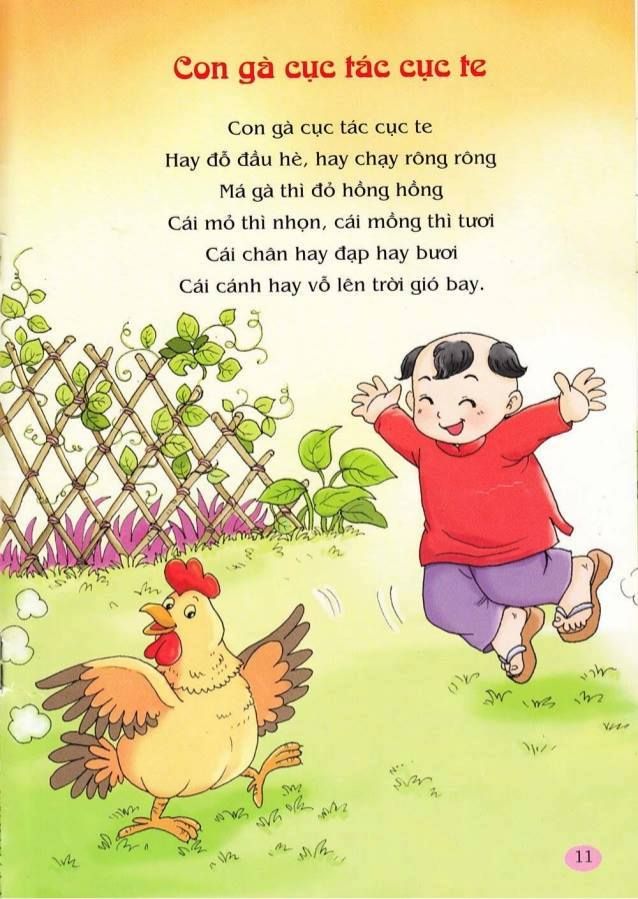 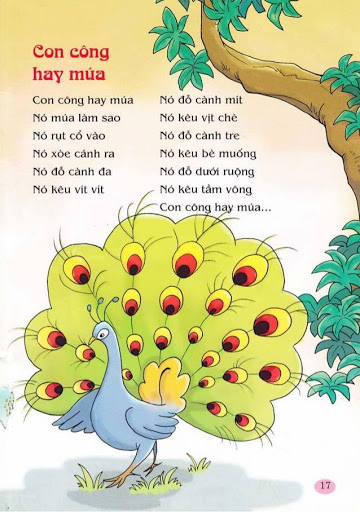 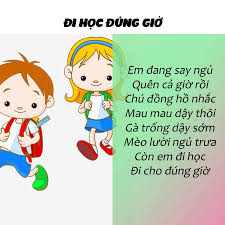 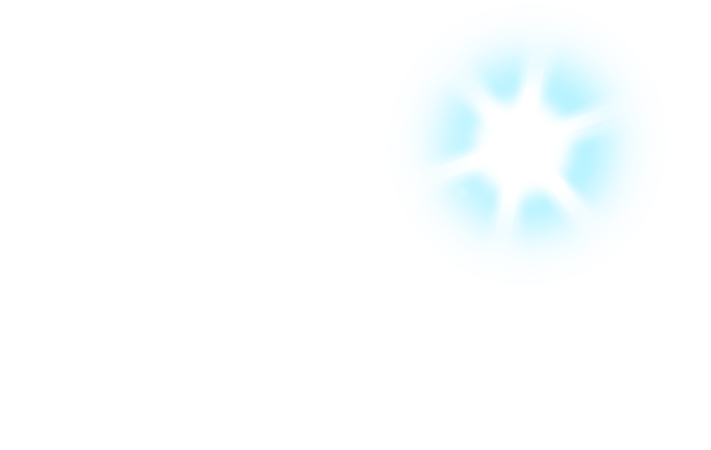 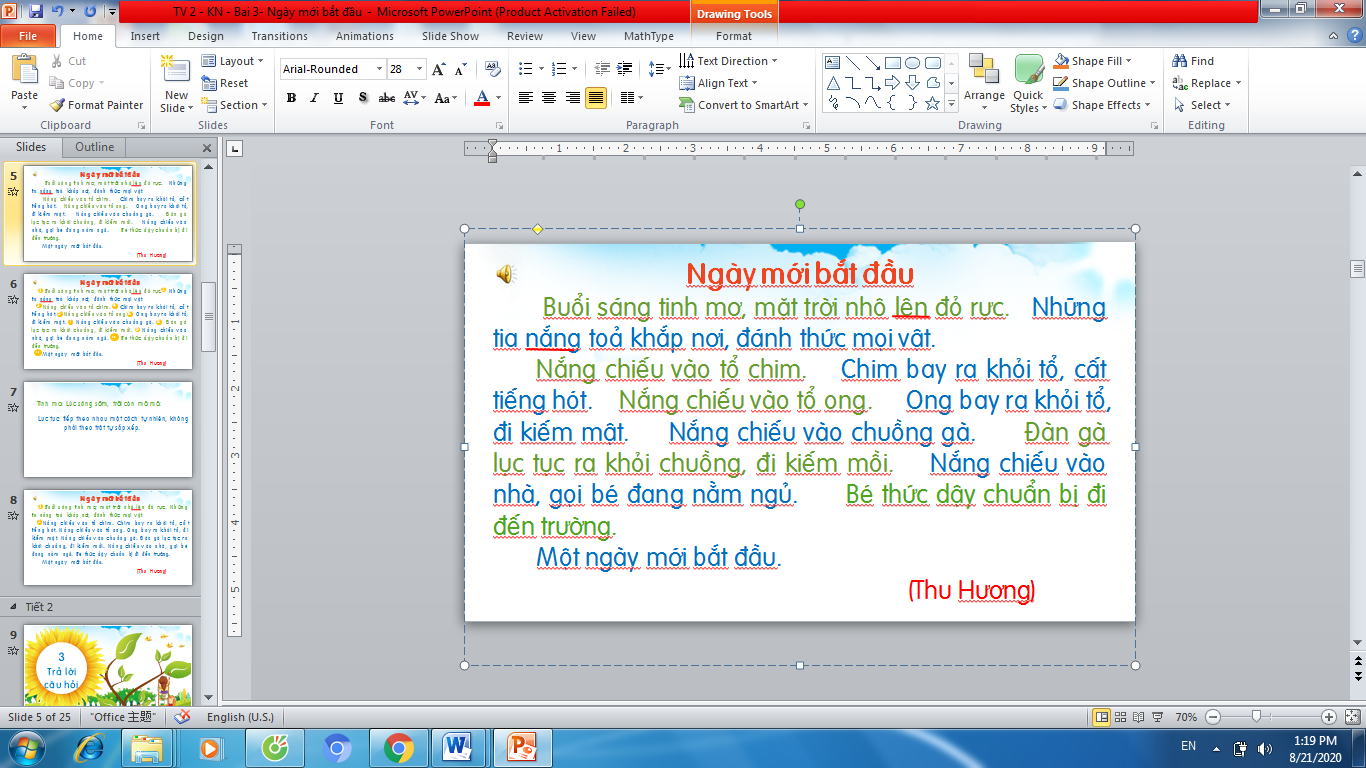 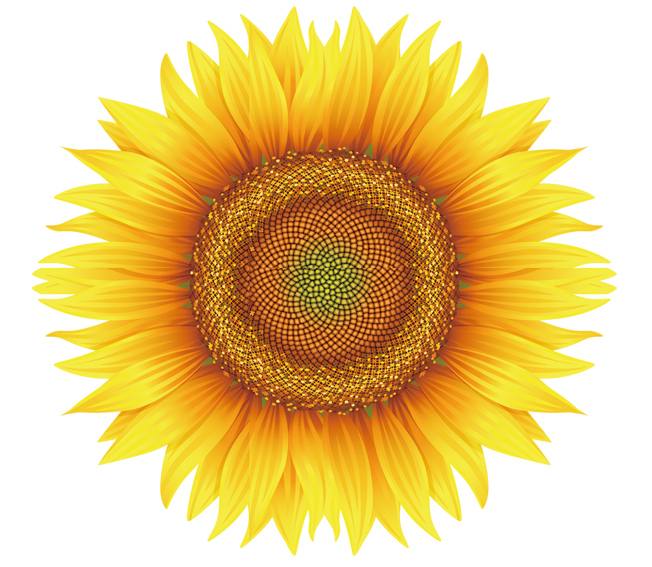 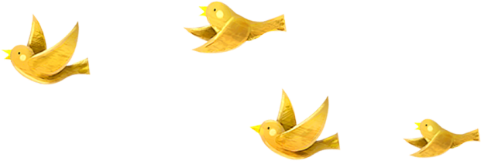 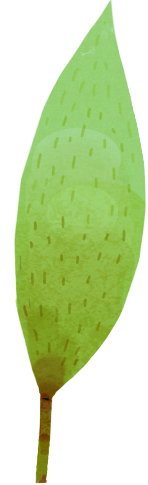 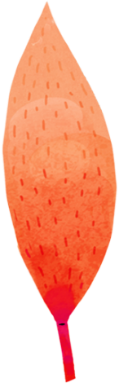 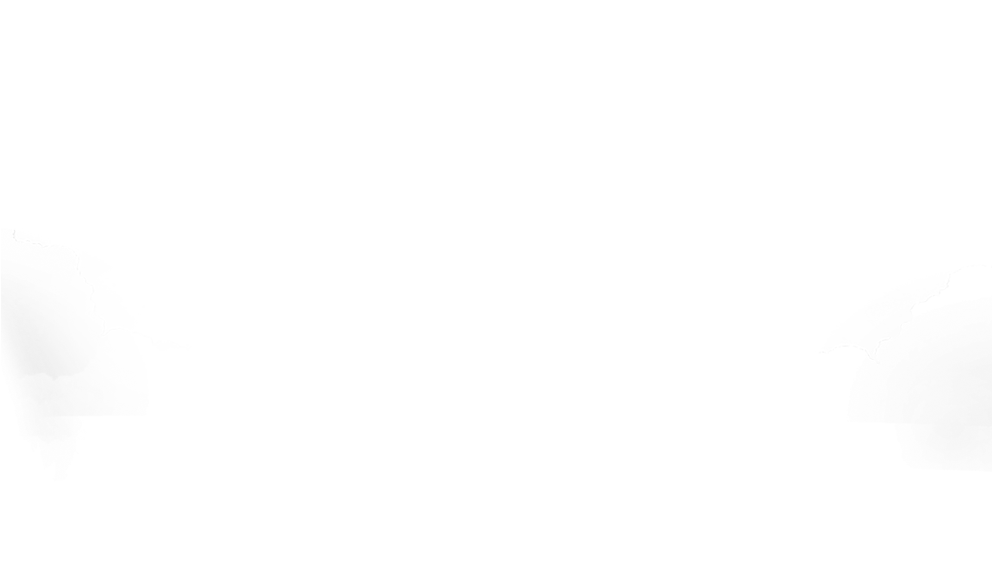 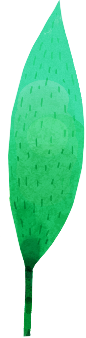 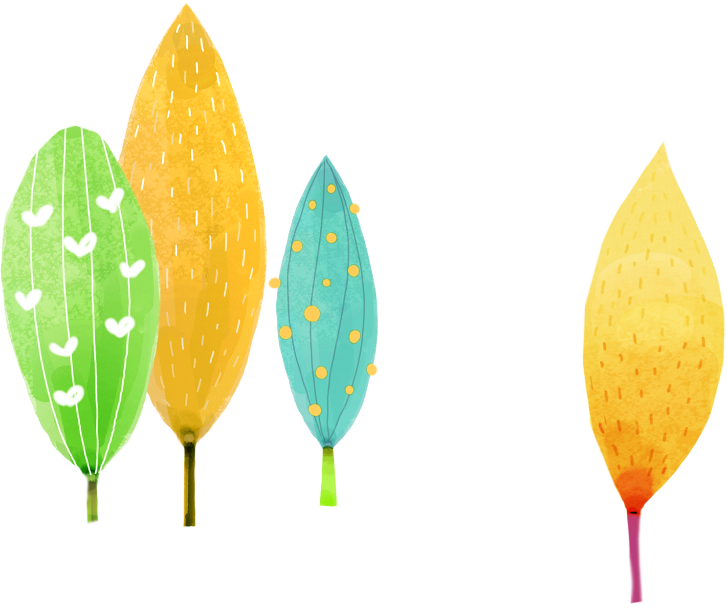 Tạm biệt các em!
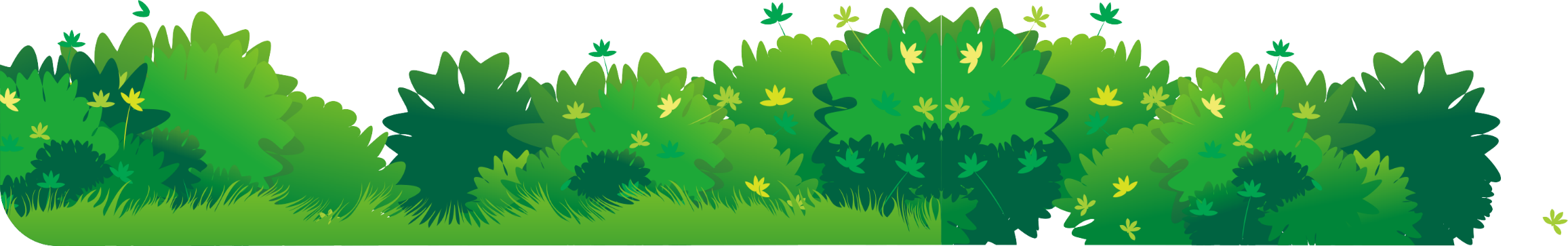 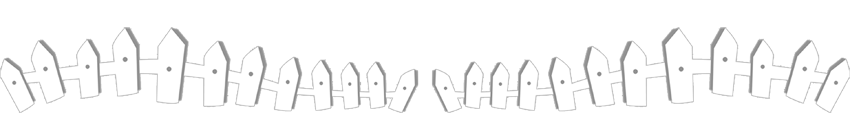 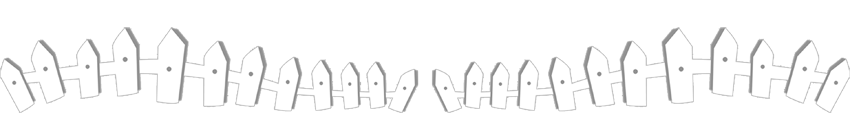 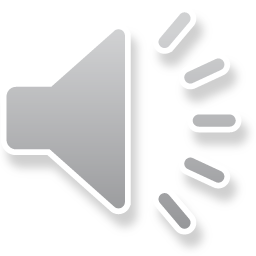 [Speaker Notes: 更多模板请关注：https://haosc.taobao.com]